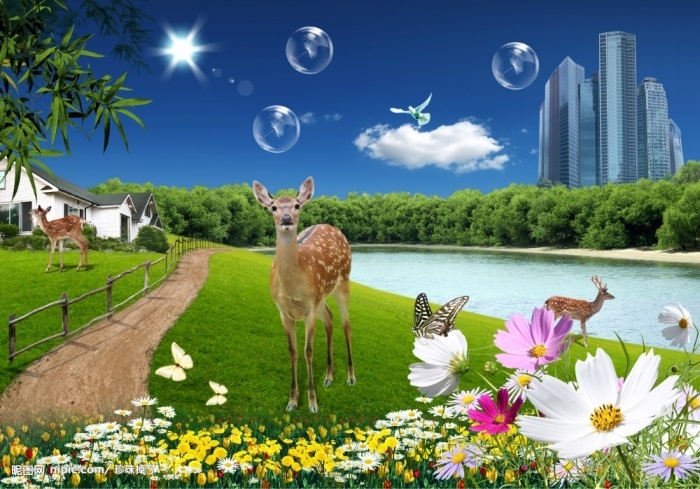 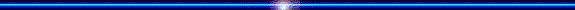 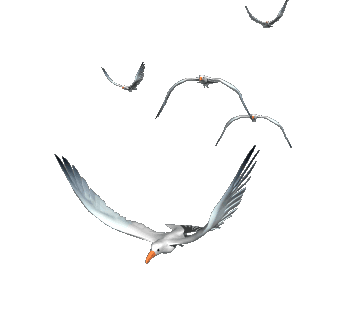 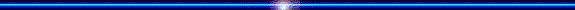 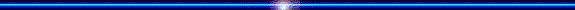 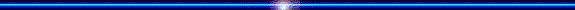 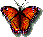 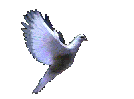 WELCOME TO OUR CLASS
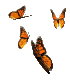 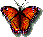 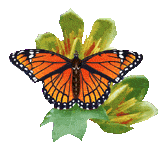 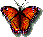 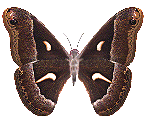 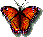 Activities you should do/ shouldn’t do at Tet
* WARM UP
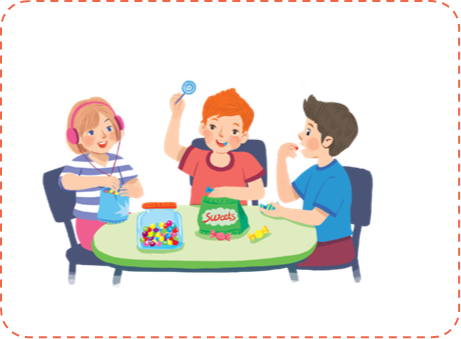 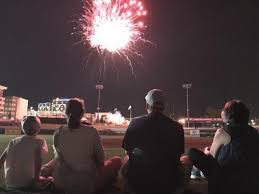 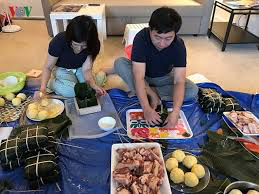 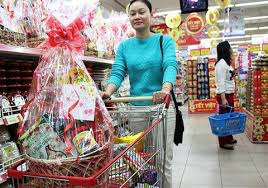 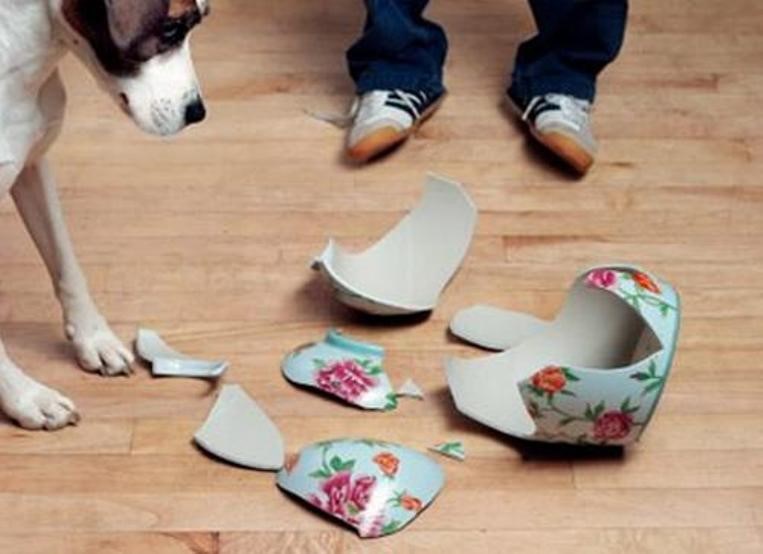 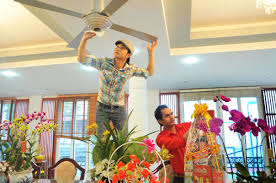 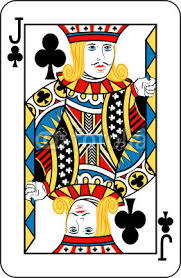 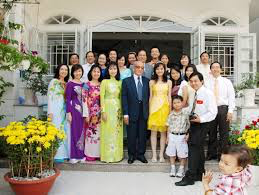 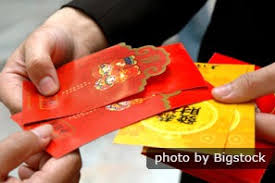 [Speaker Notes: Listing activities they will do]
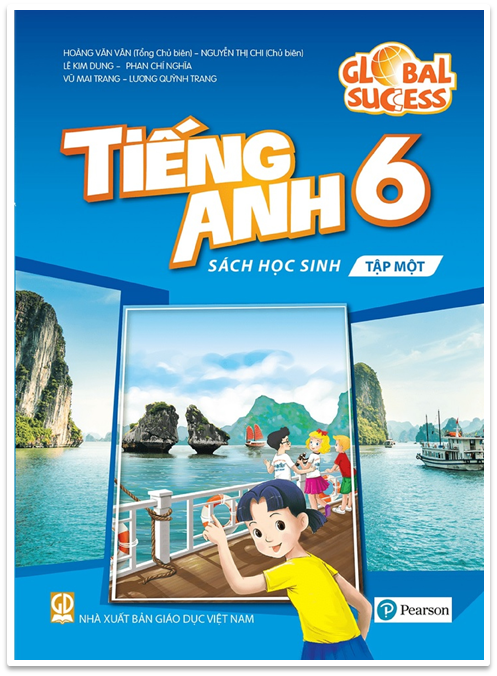 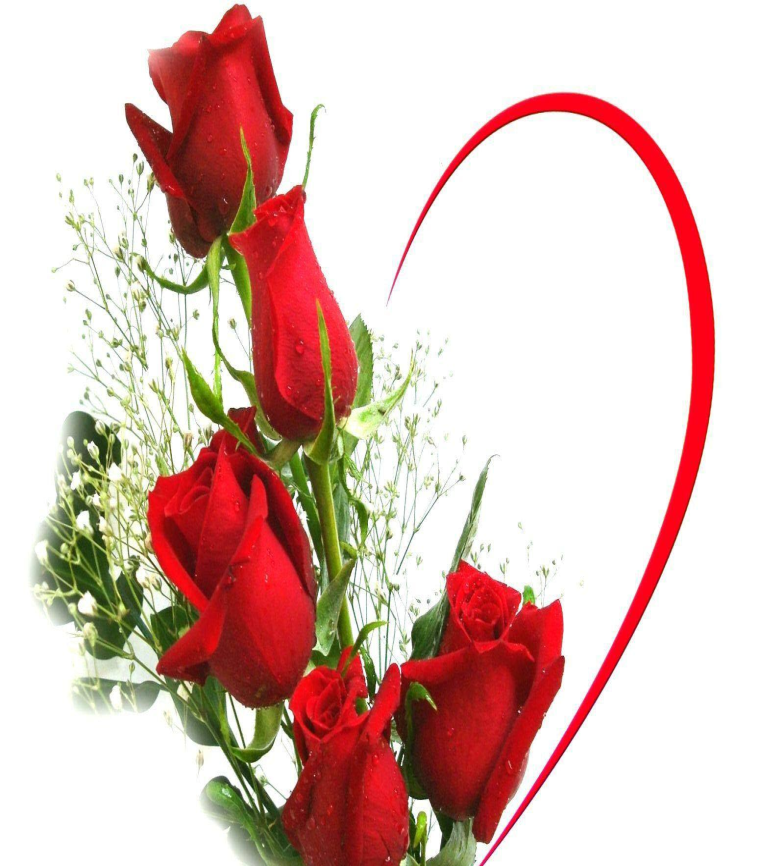 ENGLISH 6
UNIT 6: OUR TET HOLIDAY
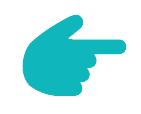 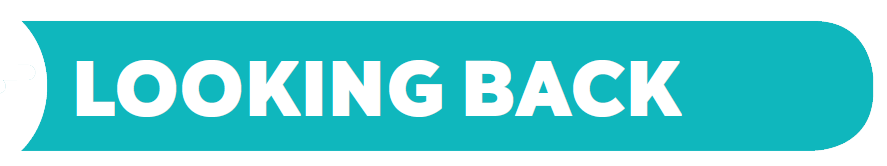 LESSON 7
Match the verbs on the left with the nouns on the right.
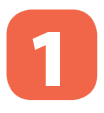 1.
2.
3.
4.
5.
6.
a.
b.
c.
d.
e.
f.
give
cook
plant
make
watch
break
a wish
fireworks
special food
lucky money
trees
things
1 - d
2 - c
3 - e
4 - a
5 - b
6 - f
give lucky money
cook special food
plant trees
make a wish
watch fireworks
break things
Complete the sentences with the words / phrases in the box.
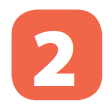 peach
banh chung
lucky money
gathering
cleaning
lucky money
At Tet, my mother puts
1.
into red envelopes.
What are you doing?
I’m
2.
my bedroom.
cleaning
Banh chung
3.
is special for Tet.
peach
We have                 flowers only at Tet.
4.
5.
When everybody is at home together, 
we call it a family
gathering.
.
*Grammar
Write full sentences using the cues given, and should or shouldn’t.
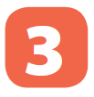 1.
Ask for permission before entering a room
should ask for permission before entering a room.
He / She
2.
Run about the house
shouldn’t run about the home.
He / She
Make a lot of noise
Ask for some water if he / she feels
4.
5.
shouldn’t take things from a shelf.
He / She
Take things from a shelf
3.
shouldn’t make a lot of noise.
He / She
should ask for some water if he / she feels thirsty.
He / She
Read the passage and fill the blanks with some or any.
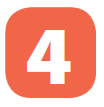 My room is ready for Tet. By the window are (1)           balloons. There is a picture I made from (2)              old magazines. It’s colourful, but I didn’t use  (3)                paint or colour pencils.  I love flowers, but I don’t have  (4)               yet. Oh, look at this new plant. It needs (5)
             water, but it doesn’t need (6)             sunlight. It can live in a room.
some
some
any
any
some
any
* PRODUCTION.
GAME: LUCKY NUMBER
1. It’s good if children help their parents with the housework.
→ Children should………………………………………………
2. It’s not a good idea when you eat a lot of sweets and candies.
→ You shouldn’t……………………………………………..
3. I’m not happy when children lie to their parents.
→ Children shouldn’t………………………………………………
4. She doesn’t have  any new books in the bag
→  There ………………………………………….........................
LUCKY NUMBER!
2
1
3
4
6
5
LUCKY NUMBER!
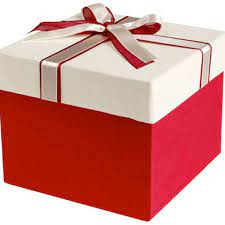 LUCKY NUMBER!
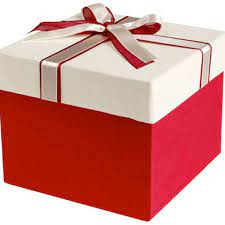 1. It’s good if children help their parents with the housework.
→ Children should………………………………………………
help their parents with the housework
2. It’s not a good idea when you eat a lot of sweets and candies.
→ You shouldn’t……………………………………………..
eat a lot of sweets and candies.
3. I’m not happy when children lie to their parents.
→ Children shouldn’t………………………………………………
lie to their parents.
4. She doesn’t have  any new books in the bag
→  There …………………………………………..................
aren’t any  new books in her bag.
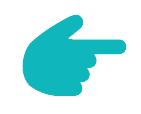 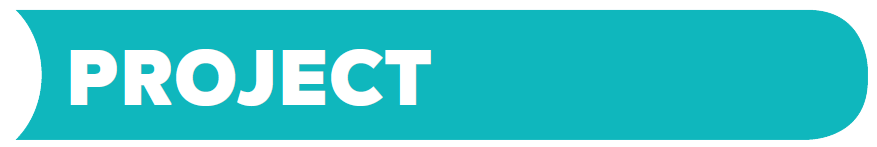 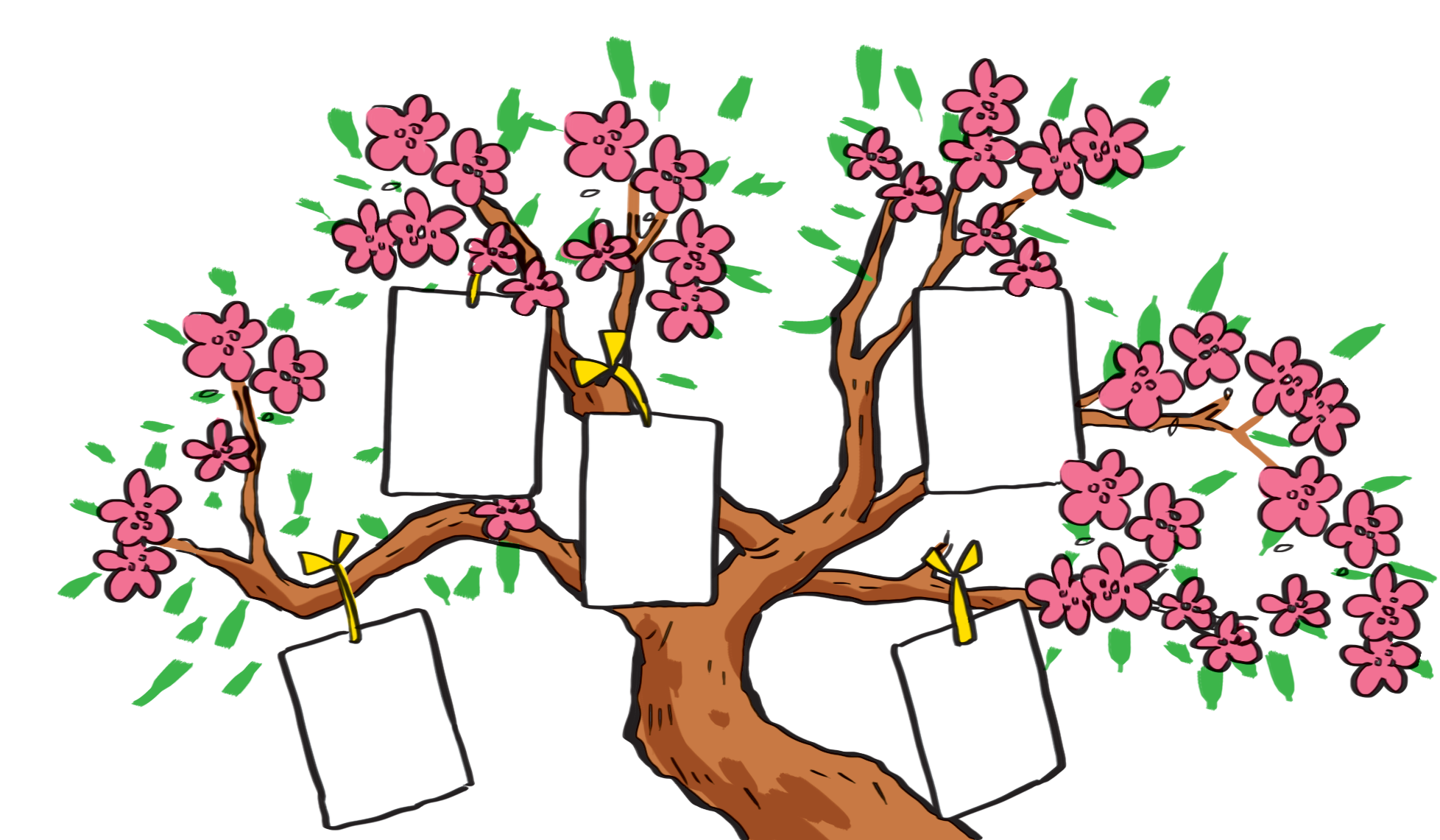 I want to have a brother.
I want to visit Singapore
I want to live in a tree house.
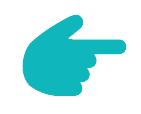 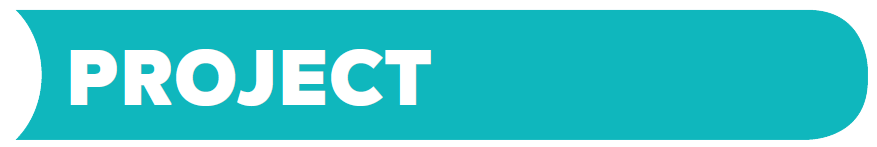 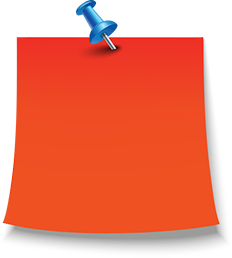 I wish
1.
2.
3.
4.
Each student gets a small piece of paper and writes his / her wishes on it.
He / She hangs it on a tree.
Other students take turns to come up, get a piece of paper and read aloud the wish.
The class guess whose wish it is.
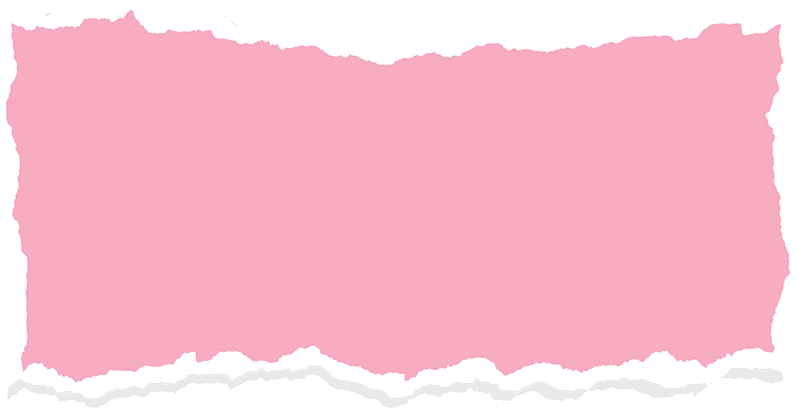 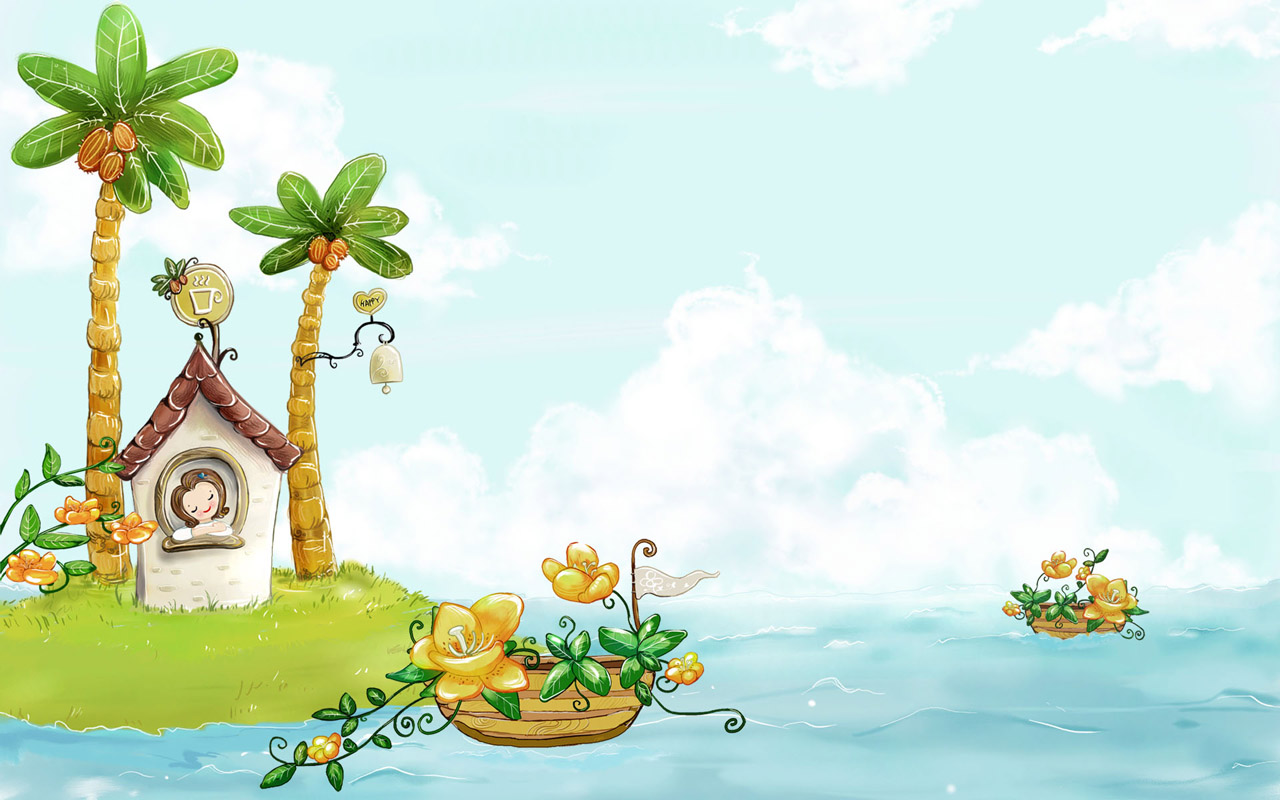 Homework:

-Practice vocabulary and pronunciation /s /and /ʃ / sounds
-Write 5 sentences to tell about the most useful things on Tet  holiday
-Prepare REVIEW 2 LANGUAGE
Thanks for your atendance!
Goodbye. See you again
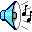